Integrating Multi-Tiered Systems of Support for Behavioral Health & Wellness (MTSS-B) in NH School Systems
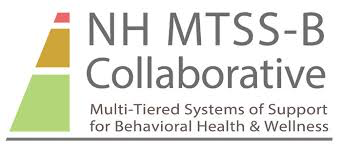 Grace Canavan, BSN, RN Nursing Trainee
What is MTSS-B
Project Description
Conclusions/ Effects of MTSS-B
Purpose- create a MTSS-B implementation workbook that provides district/ leadership teams with additional materials and resources to help guide implementation

Work with building level teams through training process to understand commonly asked questions, barriers to implementation, and what resources would be helpful for beginners

Compile helpful resources and activities into a comprehensive manual that implementation teams can refer to (Chapters 1-7)

Ensure workbook is accessible by providing alternative image descriptions throughout manual to be used with screen or text readers for individuals with visual impairments.
The MTSS-B framework is a way to improve school interventions by providing an ongoing continuum of supports. It has been proven to 

Decrease lost classroom time related to traditional disciplinary measures

Create school climates and cultures that are positive and inclusive of all students

 Improve student academic outcomes and achievements 

Reduce behavioral issues in school

Increase student and family engagement

“It isn’t about giving staff more work, its about giving them a way to improve the work they are already doing” –Salem School District
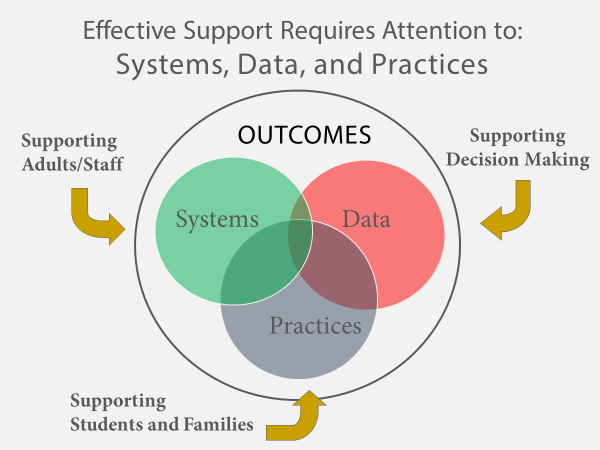 Multi-Tiered Systems of Support for Behavioral Health & Wellness (MTSS-B) is a framework that helps schools to use data to determine which evidence based interventions best support the needs of students in their school/ community, emphasizing preventative and early interventions 

The goal of MTSS-B is to: 

Implement an evidence-based framework into school systems throughout NH through preventative interventions 

Increase focus on the complex social, emotional, and behavioral needs of youth in schools. 

Provide staff and students with a continuum of supports that are trauma informed
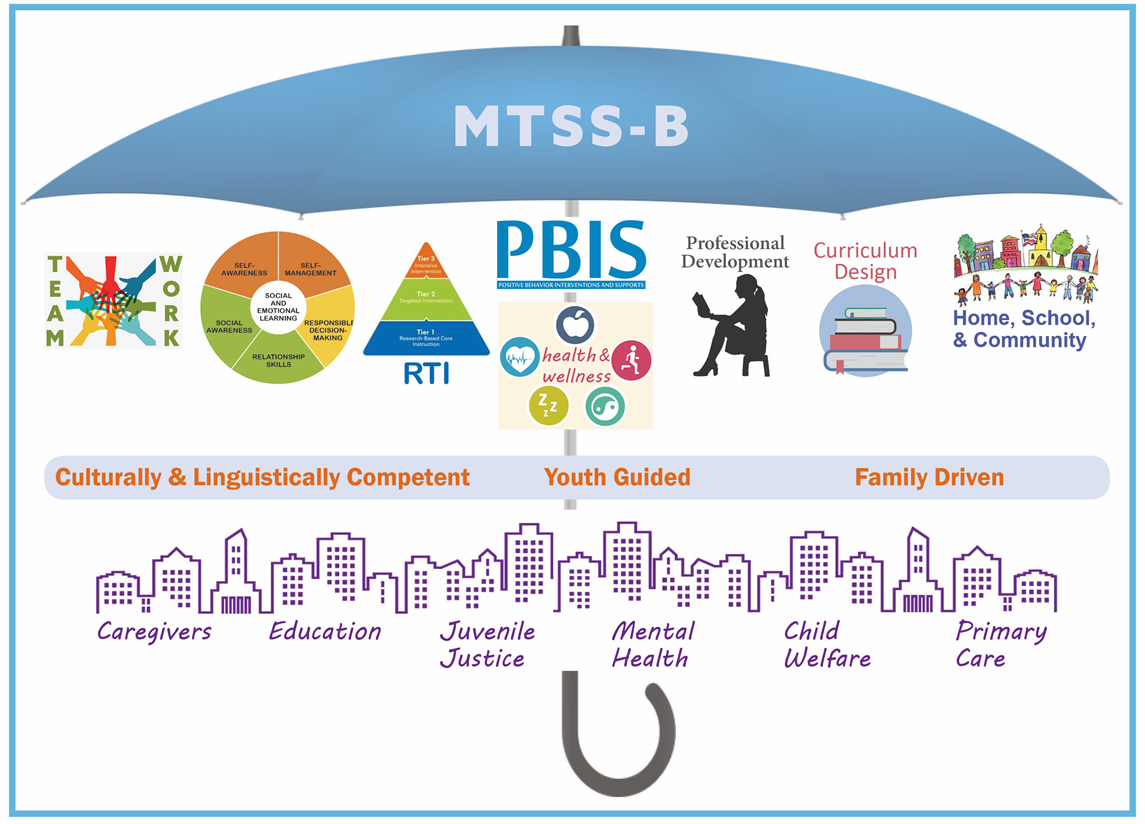 Next Steps
Present manual to MTSS- B collaborative for further editing

Continue to compile useful resources to be used in manual

Distribute completed manuals to implementation teams for reference throughout MTSS-B roll-out
References
Bradshaw, C.P., Mitchell, M.M., Leaf, P.J. (2010). Examining the effects of Schoolwide Positive Behavioral Interventions and Supports on student outcomes. Journal of Positive Behavior Interventions, 12(3):133–148. 


Bradshaw, C.P., Waasdorp, T.E., & Leaf, P. (2012). Effects of School-Wide Positive Behavioral Interventions and Supports on child behavior problems. Pediatrics, 130(5):1136-1145.


Horner, R.H., Sugai, G., Smolkowski, K., et al. (2009). A randomized, wait-list controlled effectiveness trial assessing School-Wide Positive Behavior Support in elementary schools. Journal of Positive Behavior Interventions, 11(3):133–144.